Презентация по английскому языку
для 4 класса общеобразовательных школ


«Достопримечательности
 Санкт – Петербурга»
Шайдурова Валентина Федоровна
учитель английского языка
ГБОУ «Школа №106»
Санкт-Петербург
2015
Saint-Petersburg
Содержание презентации

1. Достопримечательности Санкт-Петербурга – рассказ

2. Викторина по материалам презентации
1
Saint-Petersburg
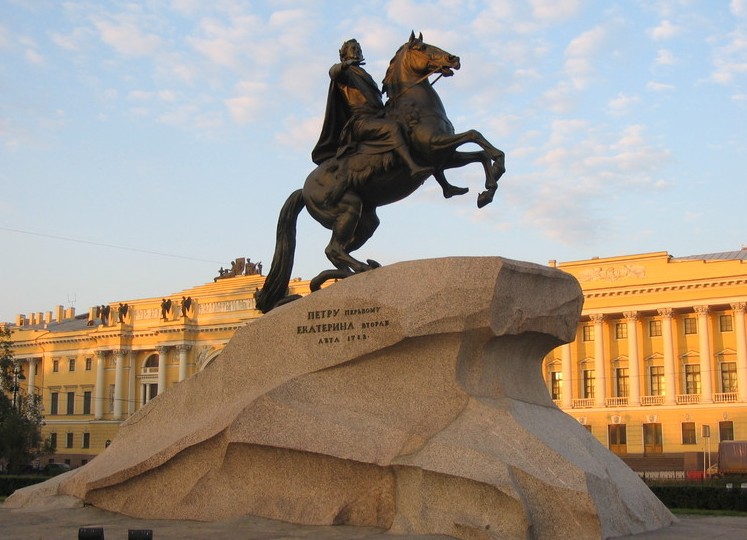 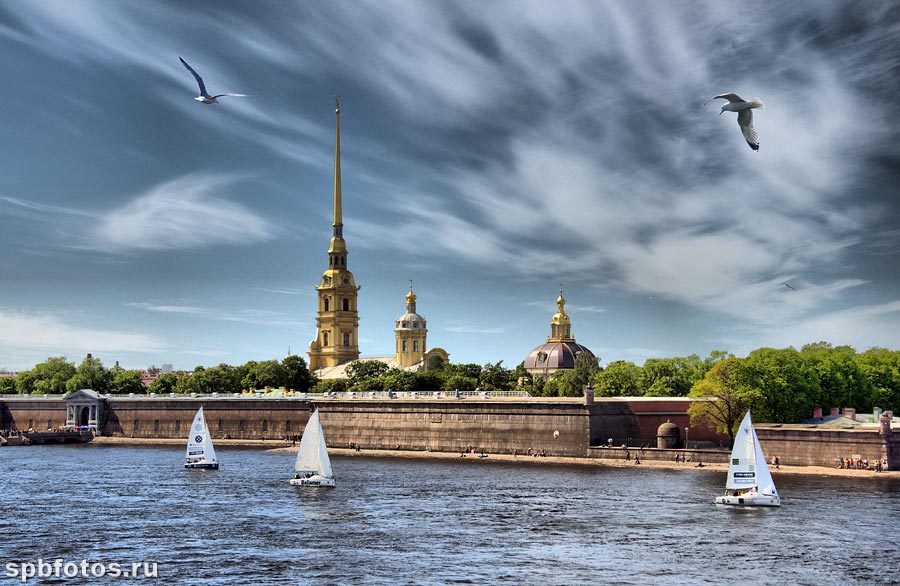 1
1
S-Petersburg  was founded on May 27, 1703 by Peter the Great.
It is a big and beautiful city.
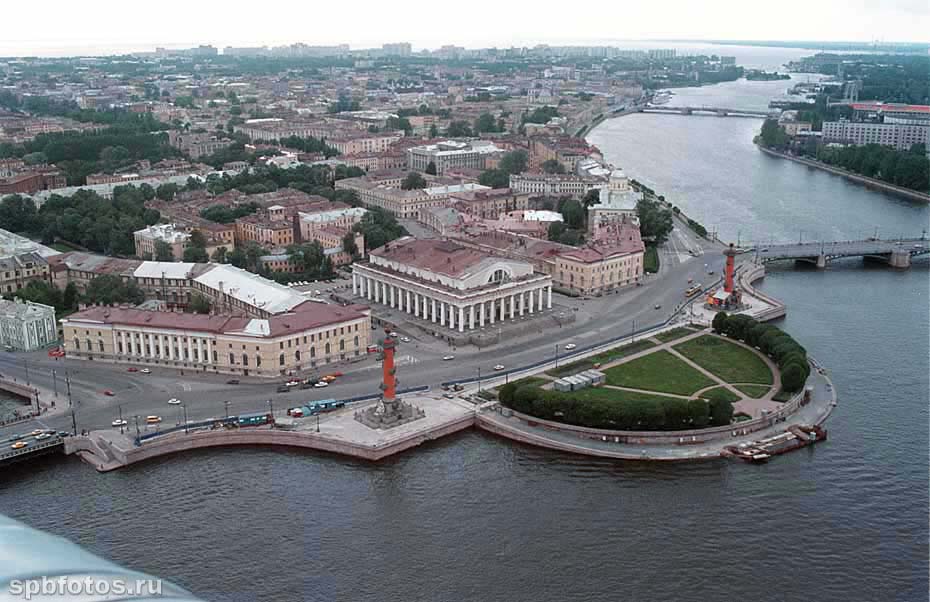 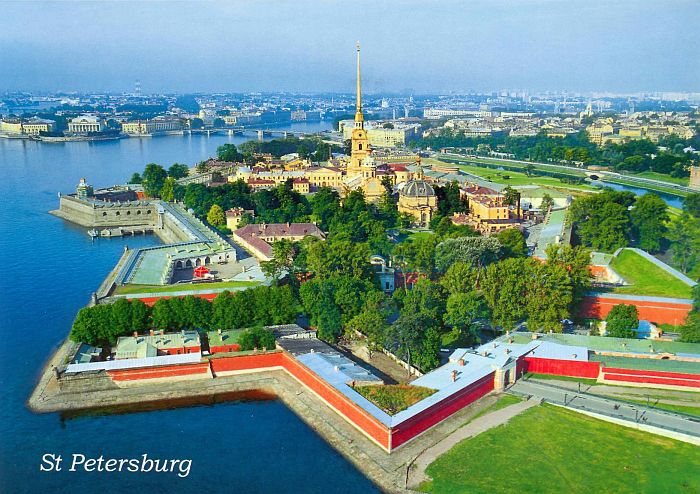 4
The Peter-and-Paul Fortress is the first site of S-Petersburg (1703).
5
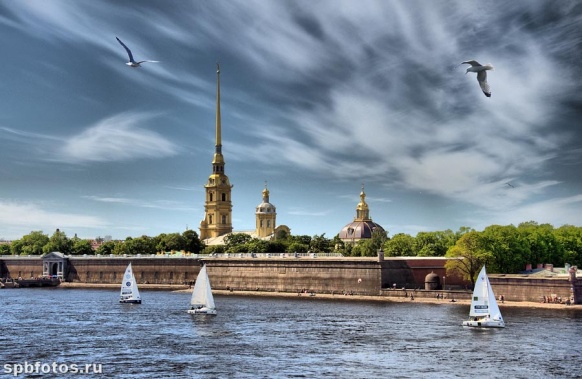 .

It was build to protect the city from the Swedes.
                         
     Later it was a political prison.

All Russian tsars were buried there.
6
“The Bronze Horseman”.The monument to Peter the Great.(Sc. Falconet, 1782)
7
This is the monument to Pushkin.
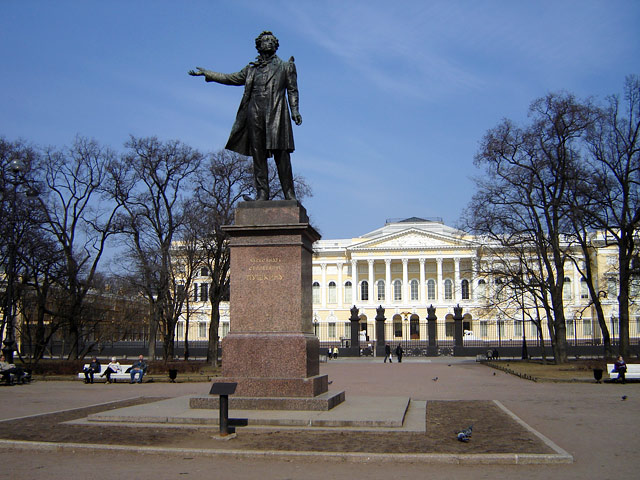 You can see it in front of the Russian Museum
(sc. M. Anikushin, 1957).
8
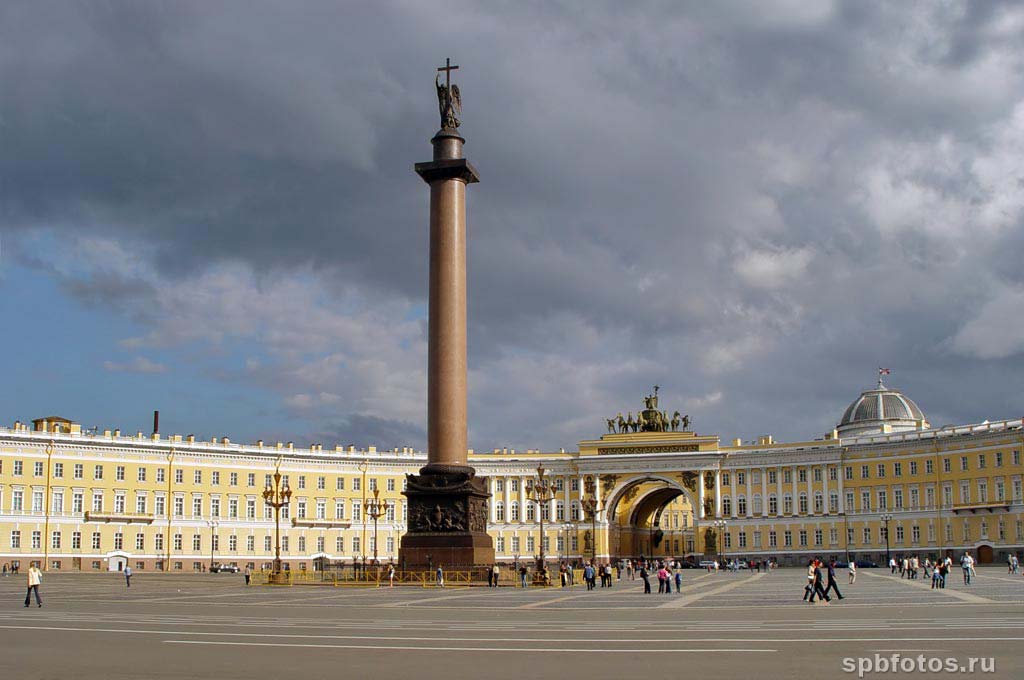 Palace Square is the main & the most beautiful square in the city
9
In the centre you can see the  Triumphal Alexander column .
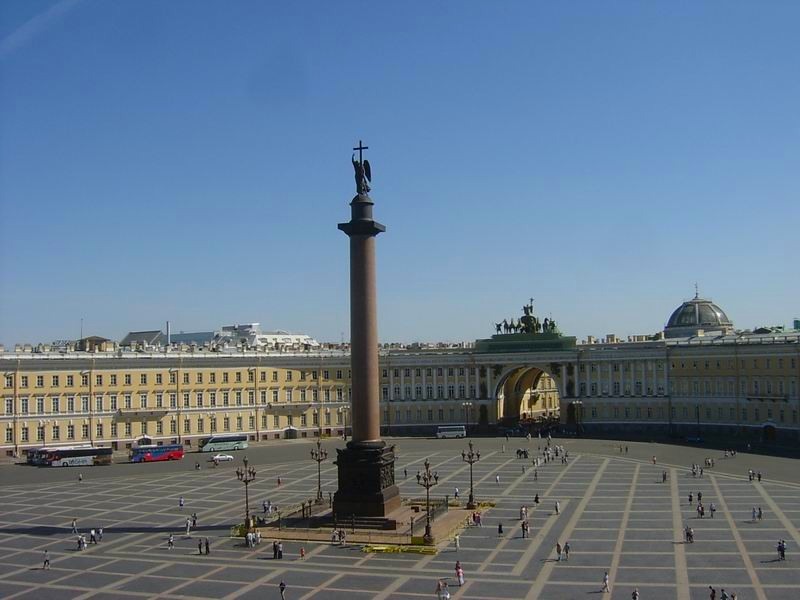 It was built in 1837 in honour of the victory of Russia
 in the Patriotic War of 1812.
10
St. Isaac’s Cathedral  is largest one in the city. It was designed by Montferrand in 1818-1858
11
The Kazansky Cathedral  was designed by       Voronikhin in 1801-1811
12
There  are a lot of theatres, cinemas and museums in our city.
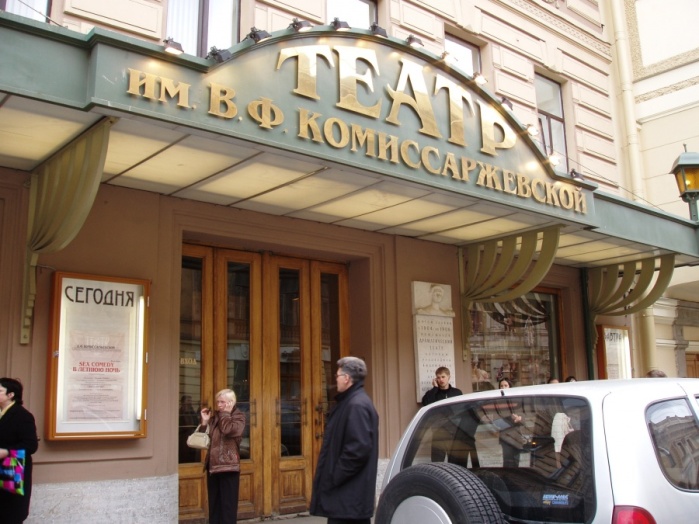 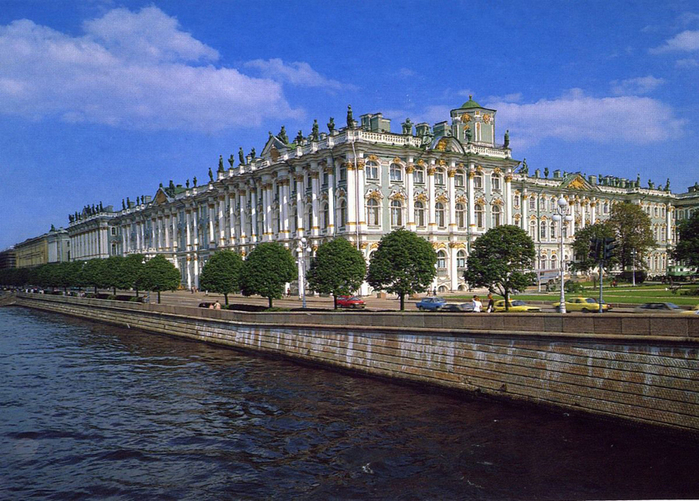 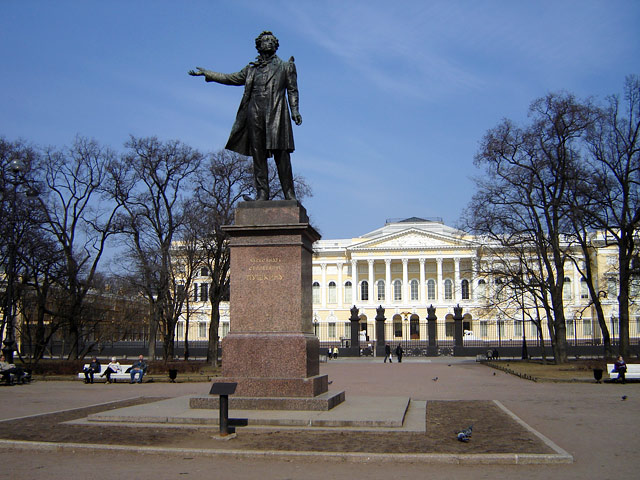 13
This is the Winter Palace.(Rastrelli, 1754-1762)
The Winter Palace was a residence of the Russian tsars

Today the rooms of
 Winter Palace  house
the collections of the
State Hermitage.
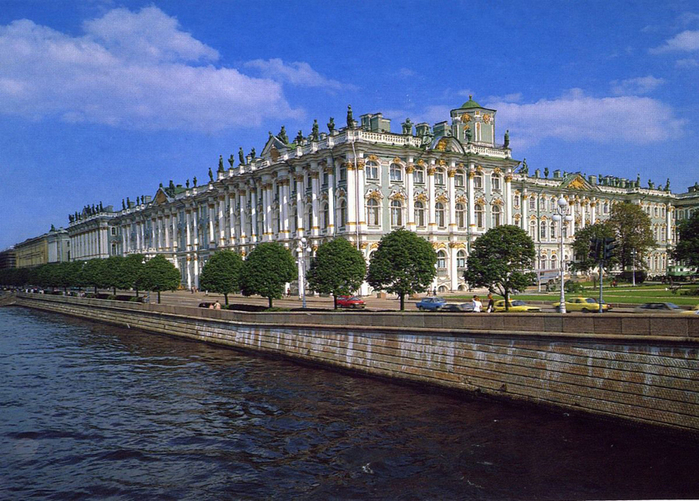 14
This is one of the halls of the Hermitage
15
There are a lot of beautiful and amazing paintings of foreign artists.
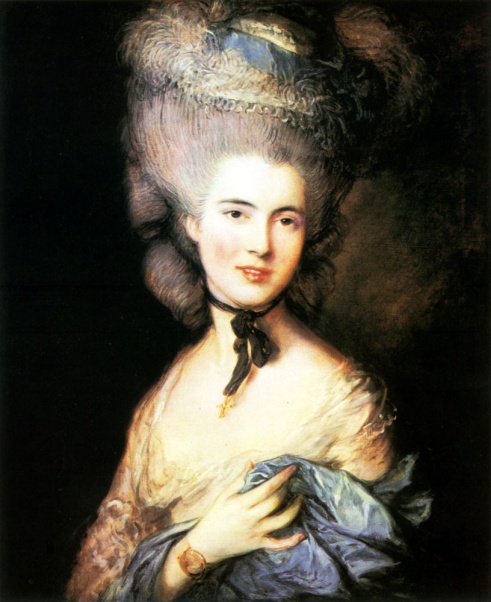 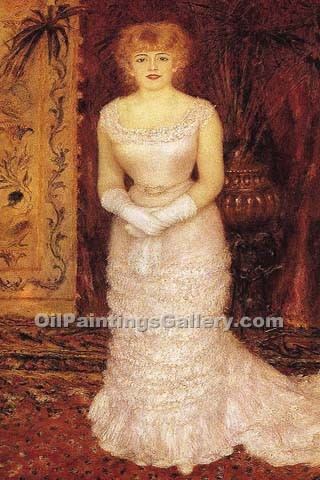 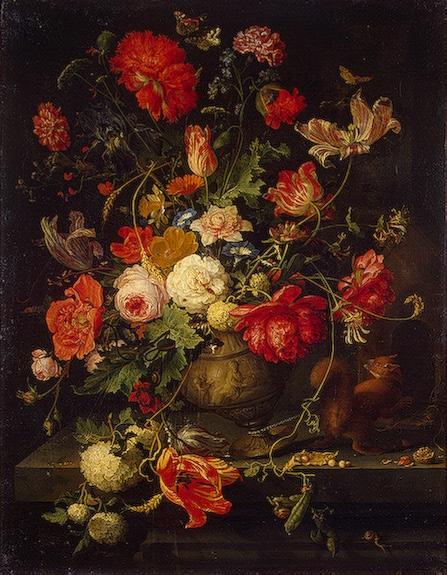 16
This is the Russian Museum.
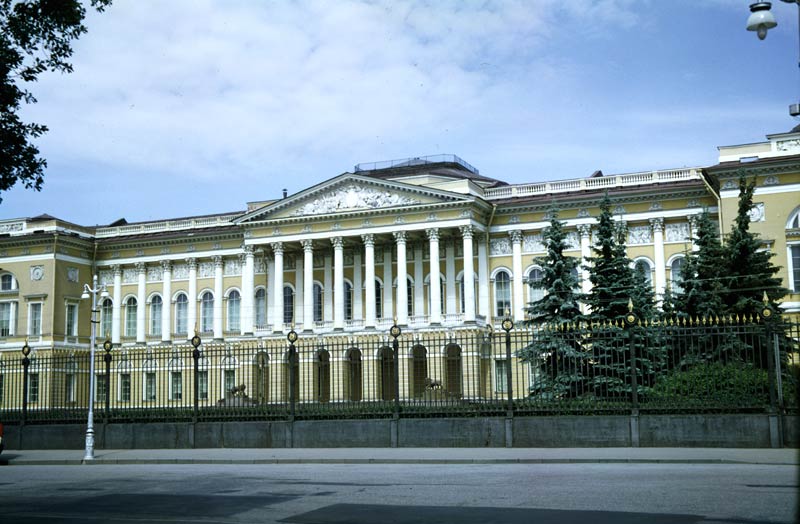 17
There are a lot of paintings of Russian artists.
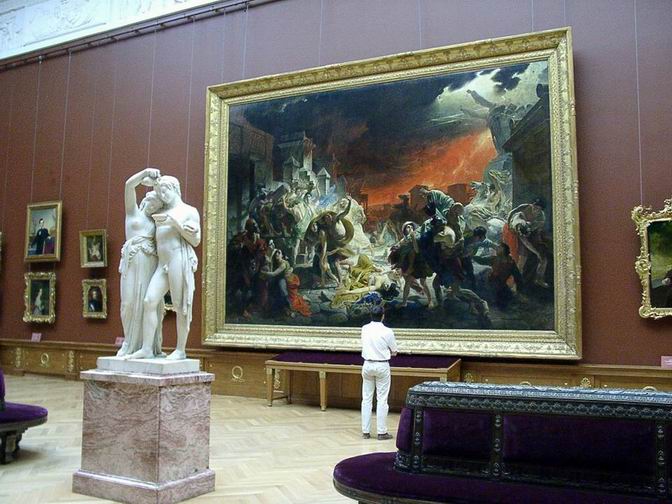 18
There are many gardens and parks in the city.The Summer Gardens are marvelous.
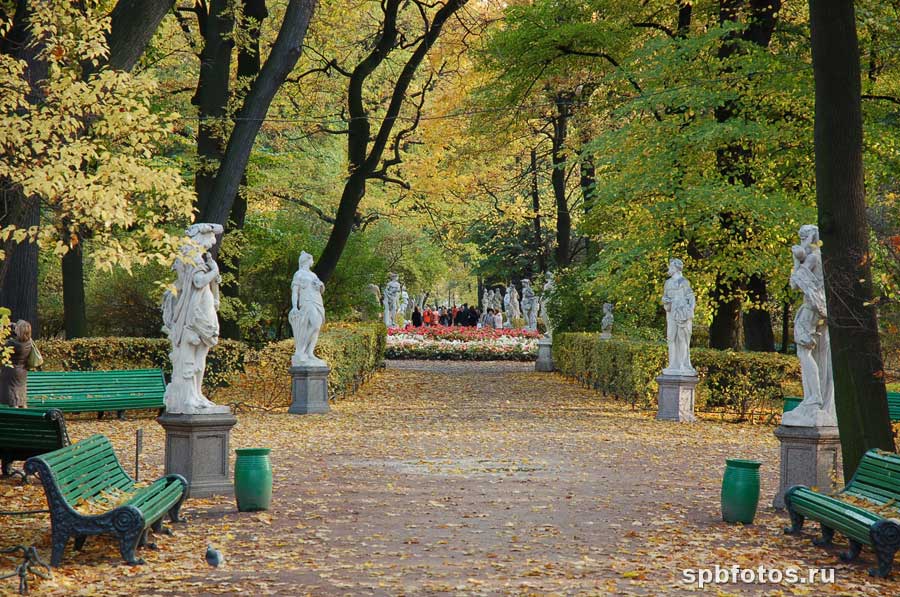 They were laid out in 1704
 & decorated by numerous marble sculptures.
19
There are 93 rivers, 20 canals, more than 100 lakes in Saint-Petersburg
There are about 400 bridges over the river Neva
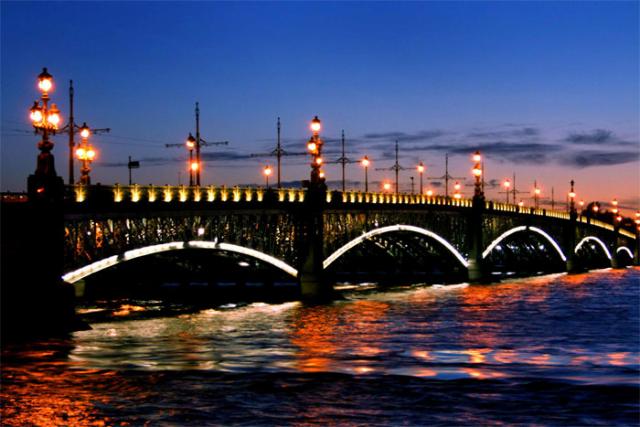 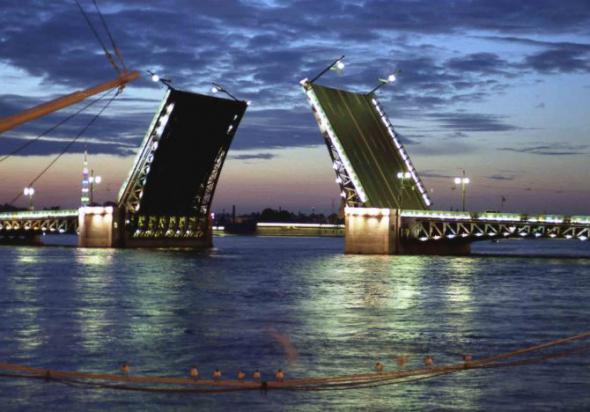 20
Saint-Petersburg is famous for its “White Nights”
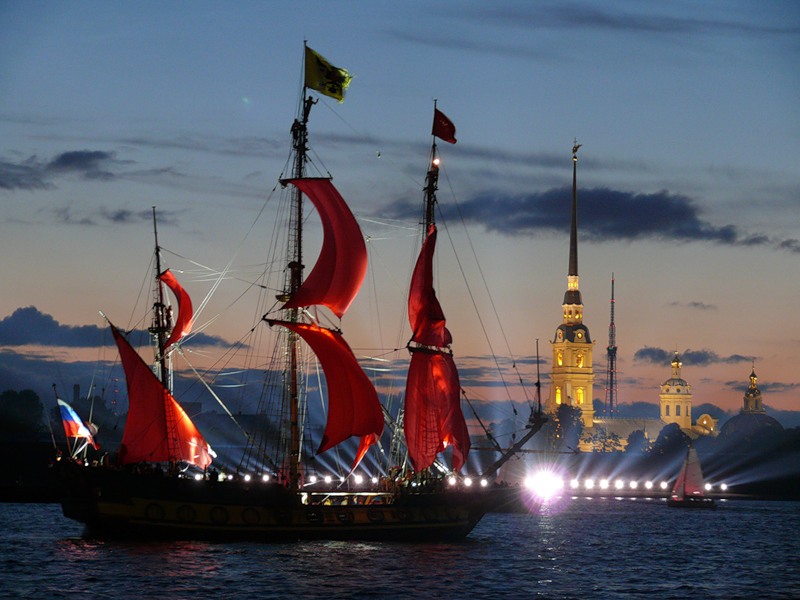 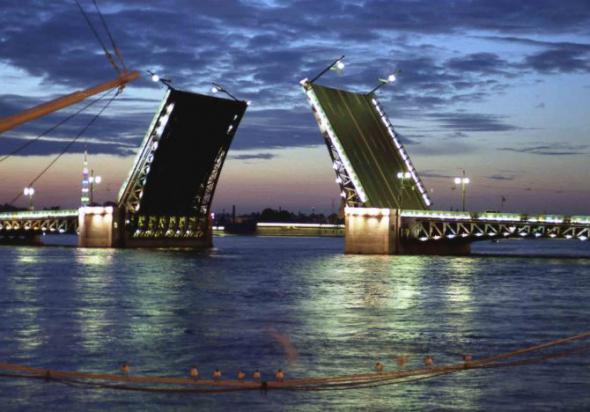 21
I like  Saint-Petersburg.
Do you  like our city?
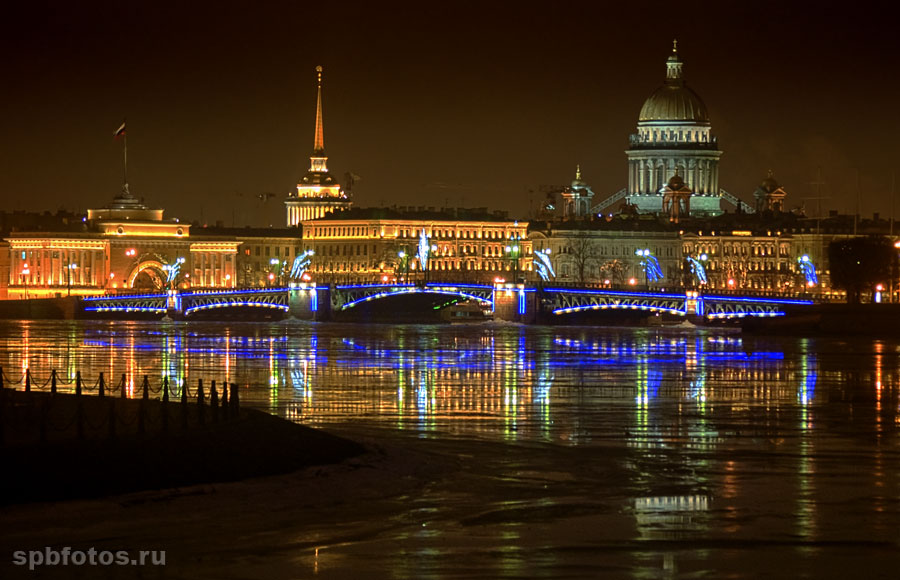 22
The quiz
????????????
??????????????????????
                       ??????????????????????????????
                 ?????????????????????????????????????
           ????????????????????????????????????????????
       ?????????????????????????????????????????????????
   ?????????????????????????????????????????????????????
 ???????????????????????????????????????????????????????
????????????????????????????????????????????????????????
23
Name the monument, please!
1-Monument to Peter I
2- Monument to Pushkin
3- Monument to Lenin

What is the building?
1- the Hermitage
2- the Russian Museum
3- theatre
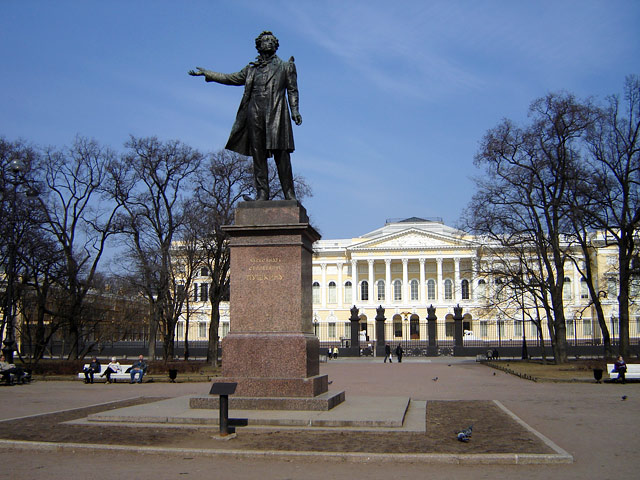 24
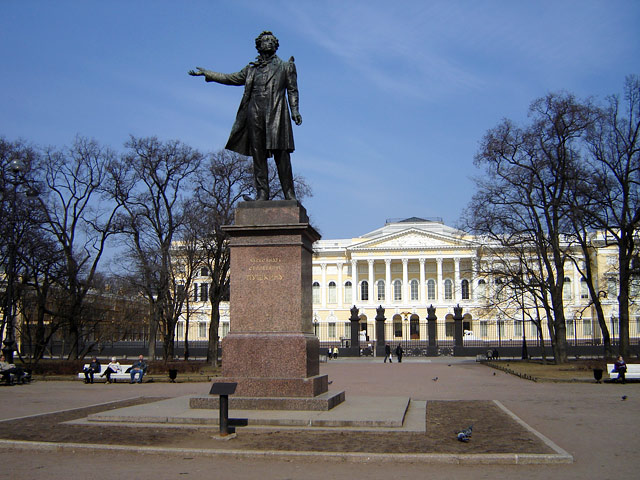 2- Monument to Pushkin
2- the Russian Museum
25
Name the museum!
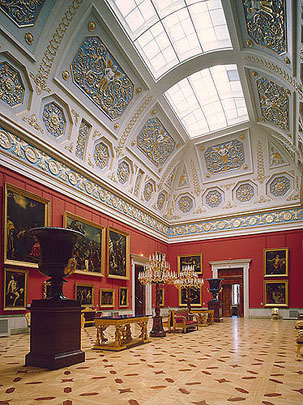 1- the Russian Museum
2- the Hermitage
26
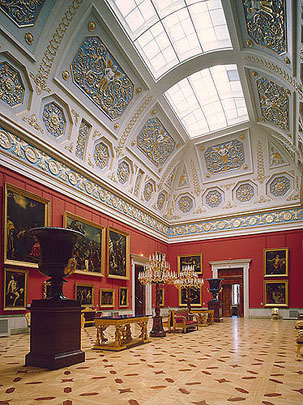 The Hermitage
27
Name the square, please!
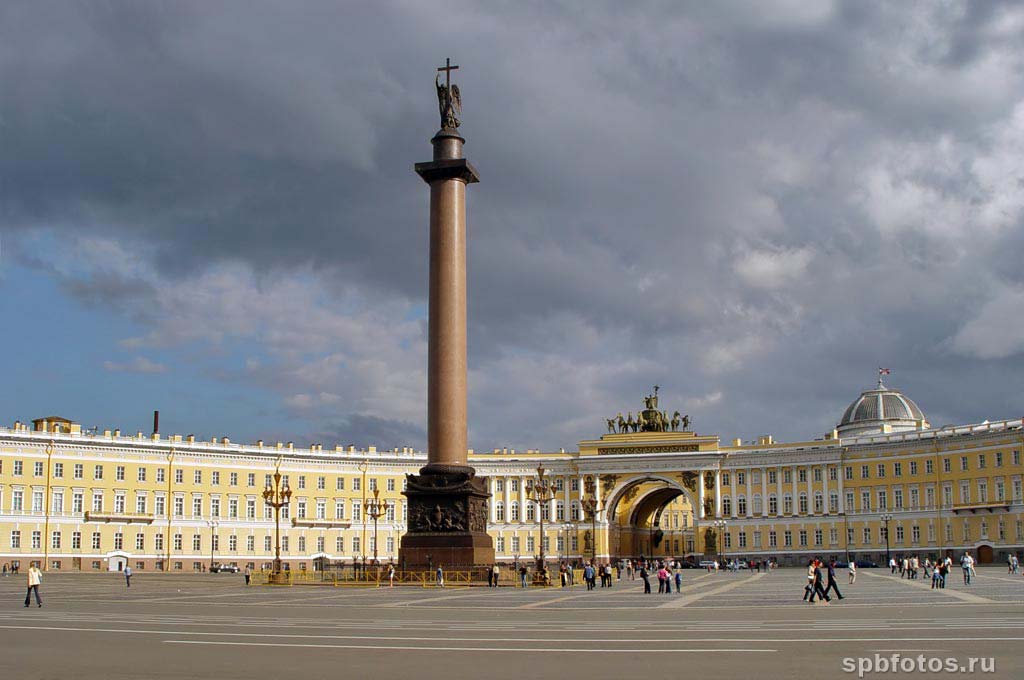 The Palace Square
28
Please, name the fortress!
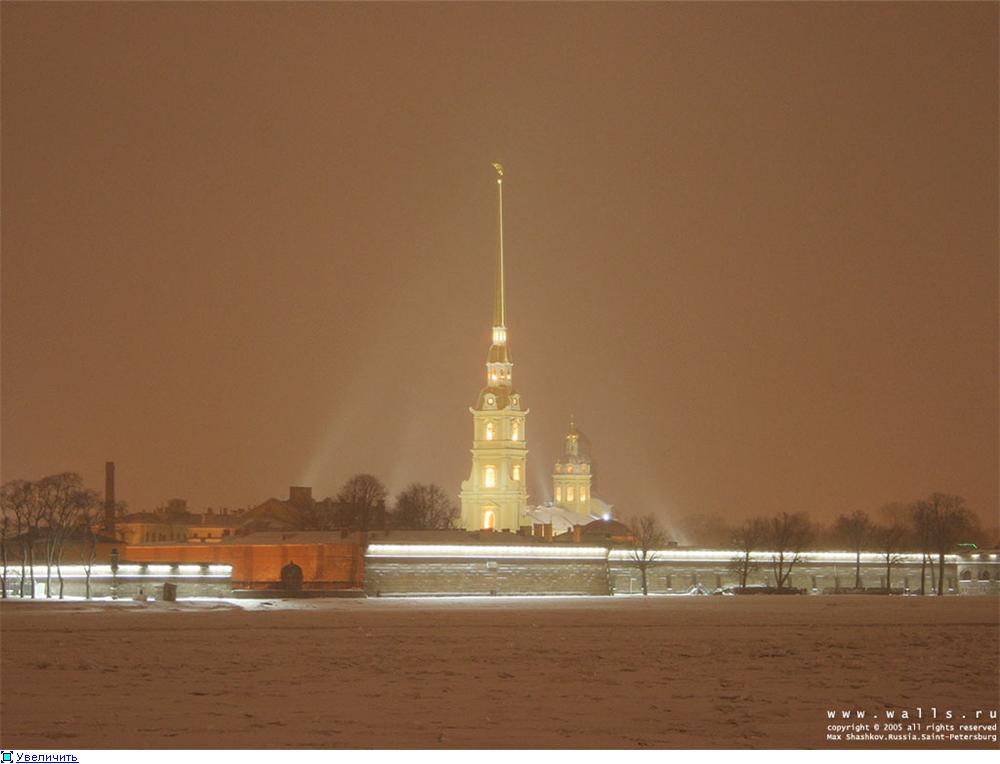 The Peter and Paul Fortress
29
Name the park, please!
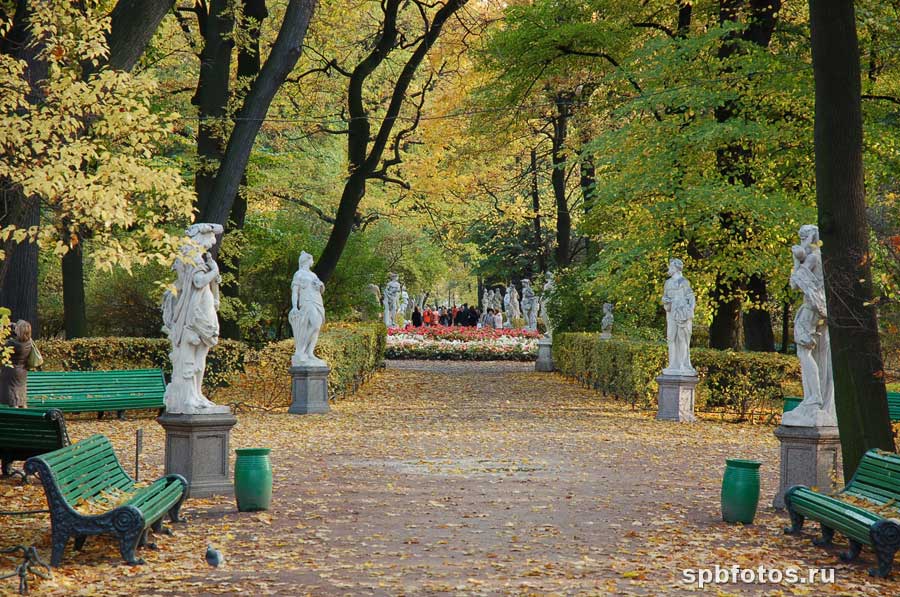 The Summer Gardens
30
Name the palace and the museum!
- The Winter Palace
- The Hermitage
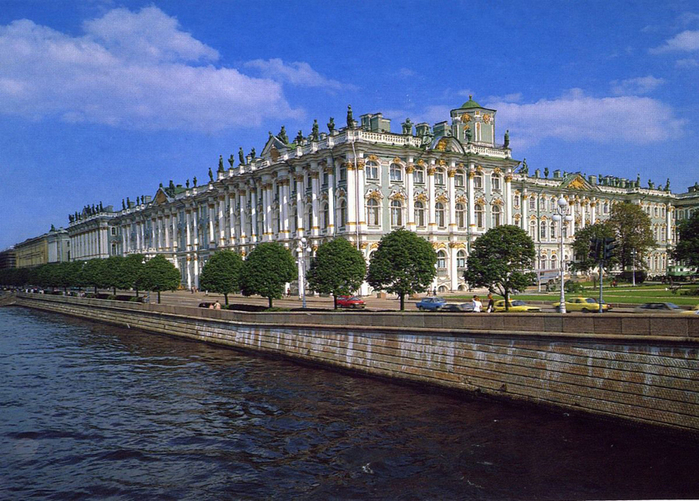 31
Please, name the cathedral!
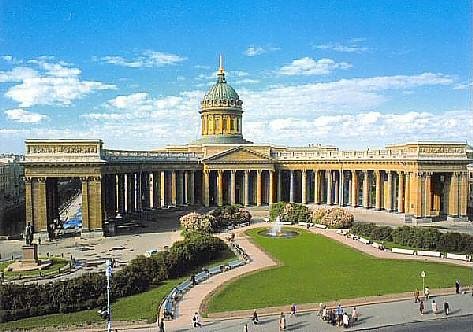 Kazan Cathedral
32
Name the monument, please!
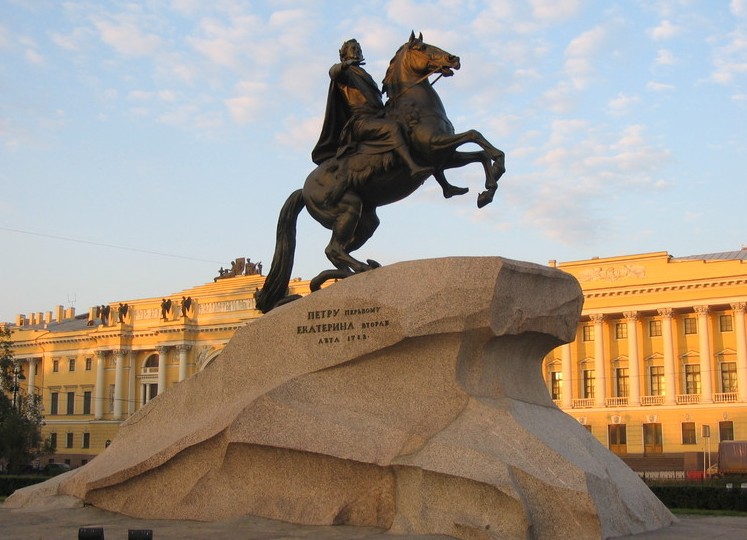 Monument to Peter the Great
33
Name the cathedral, please!
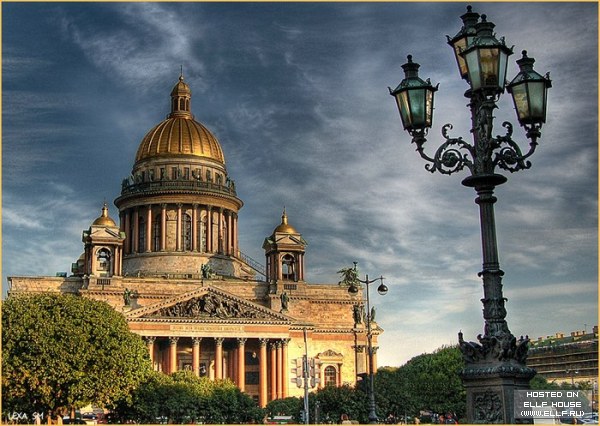 St. Isaac’s Cathedral
35
How many bridges are there in the city?
About  400 bridges
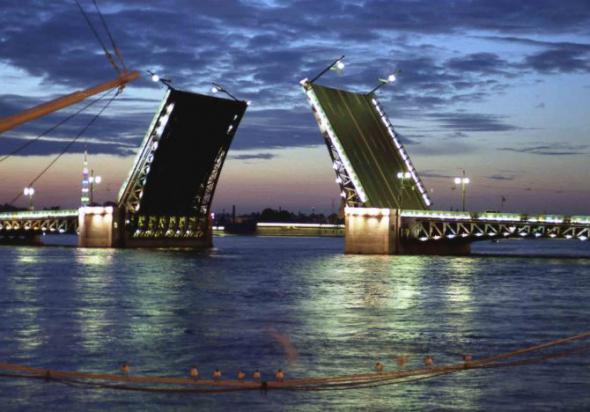 Please, name the museum!
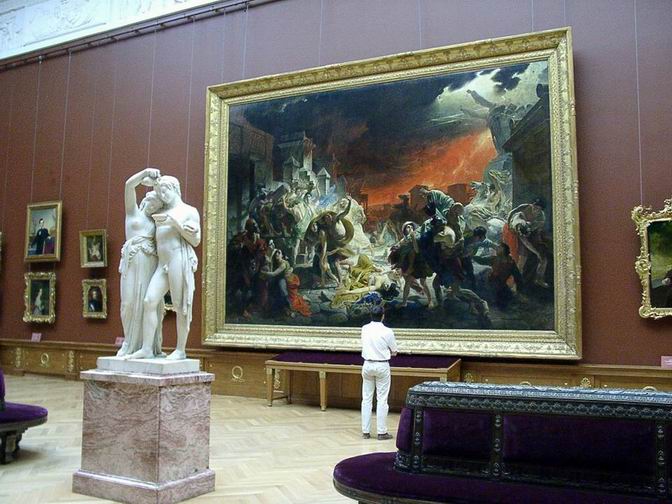 The Russian Museum
36
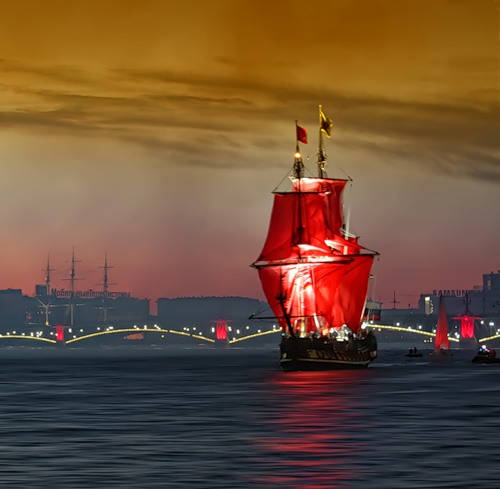 WELL DONE! THANK YOU!
37